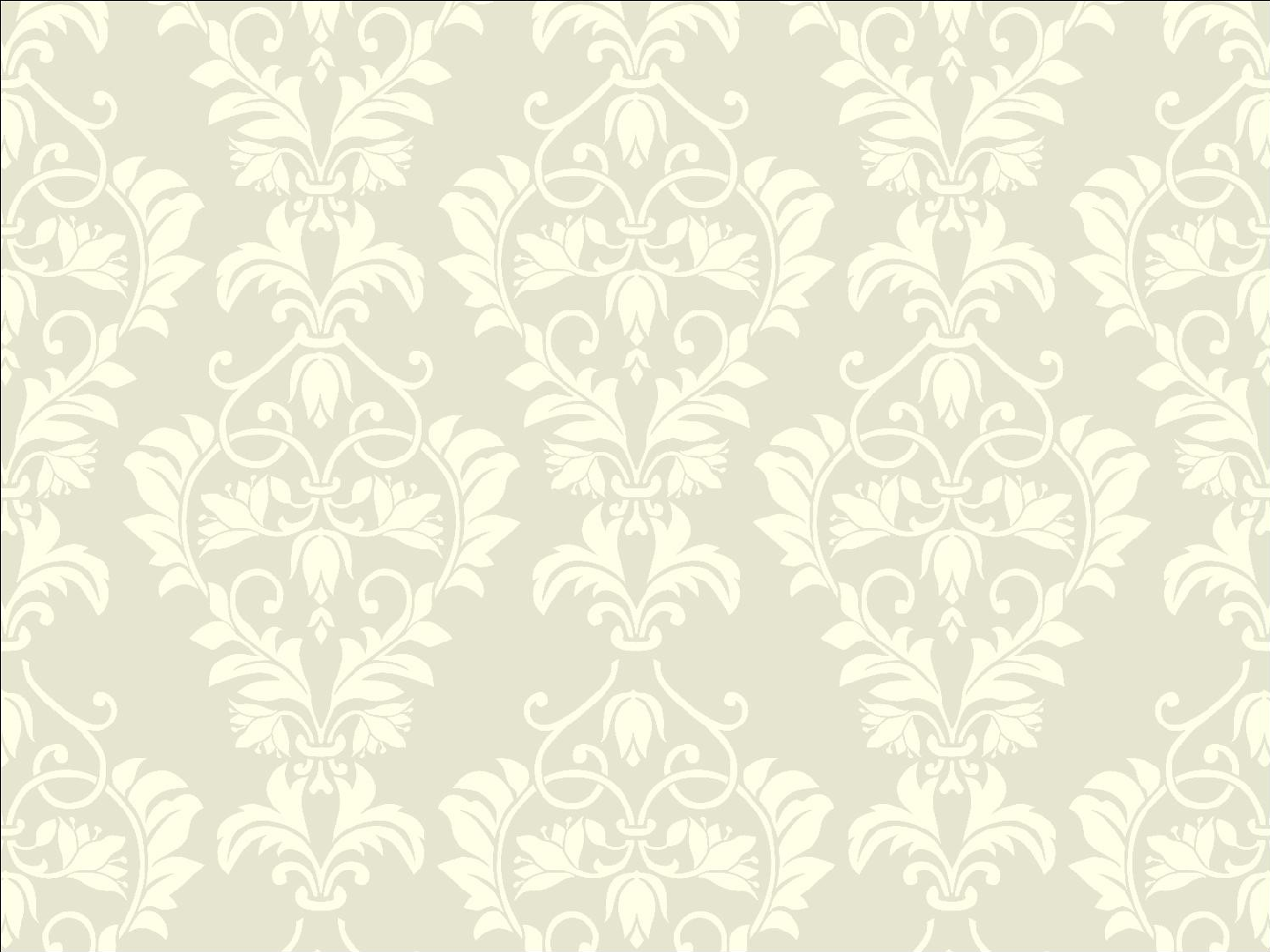 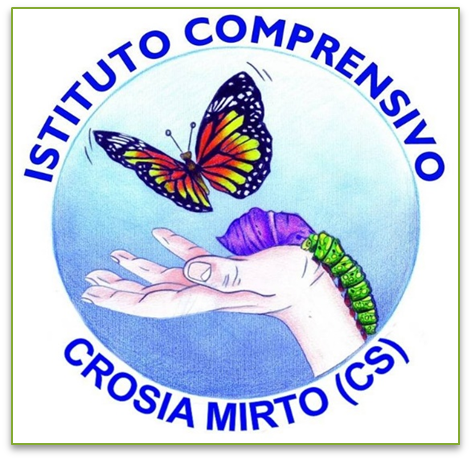 ISTITUTO COMPRENSIVO  CROSIA
SCUOLA PRIMARIA
MONITORAGGIO PARALLELE 2°PERIODO INFRA.
A.S. 2020/2021

REFERENTE VALUTAZIONE
LOREDANA CAVALLI
.
.
E’ VINCENTE SE
METODO?
IL WEB
CAPOVOLTO
DELLA CLASSE
COME STUDIARE
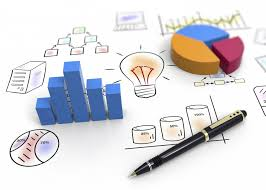 REFERENTE DELLA VALUTAZIONE
LOREDANA CAVALLI